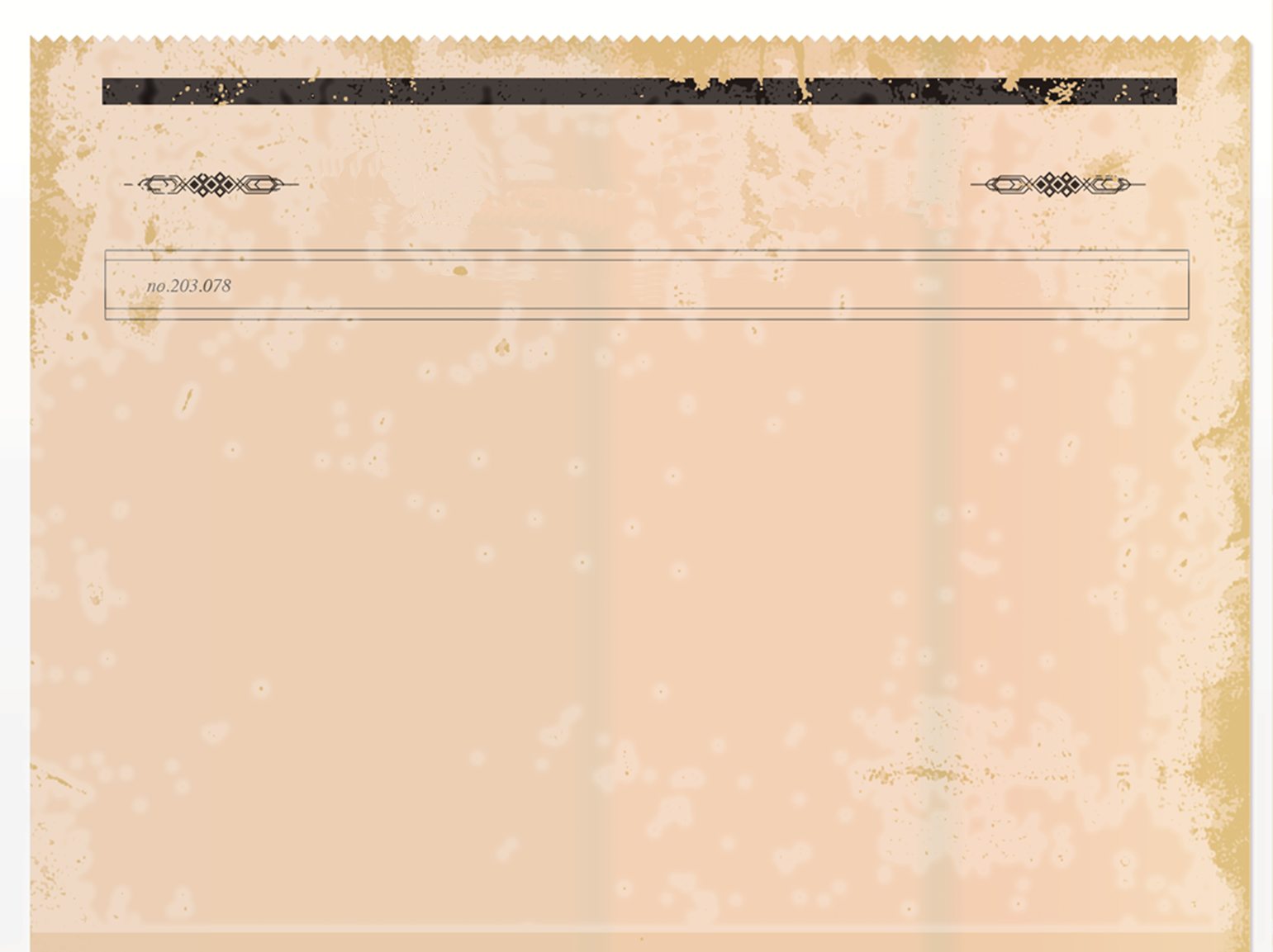 El quinto pimiento
Elaborado por la clase de grado 5 de Liberty. Septiembre 2014
Mi habitacion es un desastre
In libris graecis appetere mea. At vim odio lorem omnes, pri id iuvaret partiendo. Vivendo menandri et sed. Lorem volumus blandit cu has.Sit cu alia porro fuisset. 
Ea pro natum invidunt repudiandae, his et facilisis vituperatoribus. Mei eu ubique altera senserit, consul eripuit accusata has ne. Ignota verterem te nam, eu cibo causae menandri vim. Sit rebum erant dolorem et, sed odio error ad.Vel molestie corrumpit deterruisset ad, mollis ceteros ad sea.
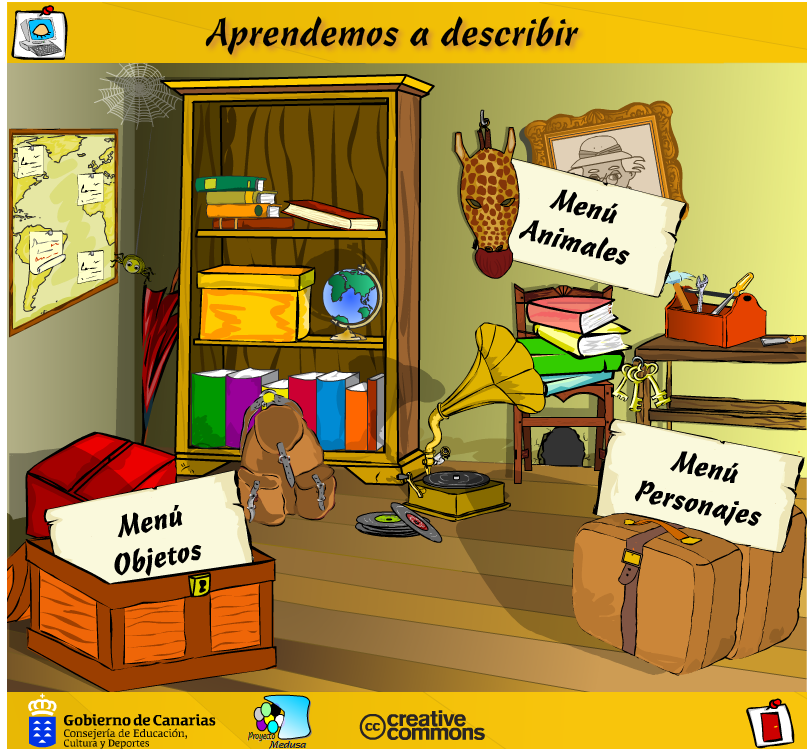 Lexington. Kentucky. USA
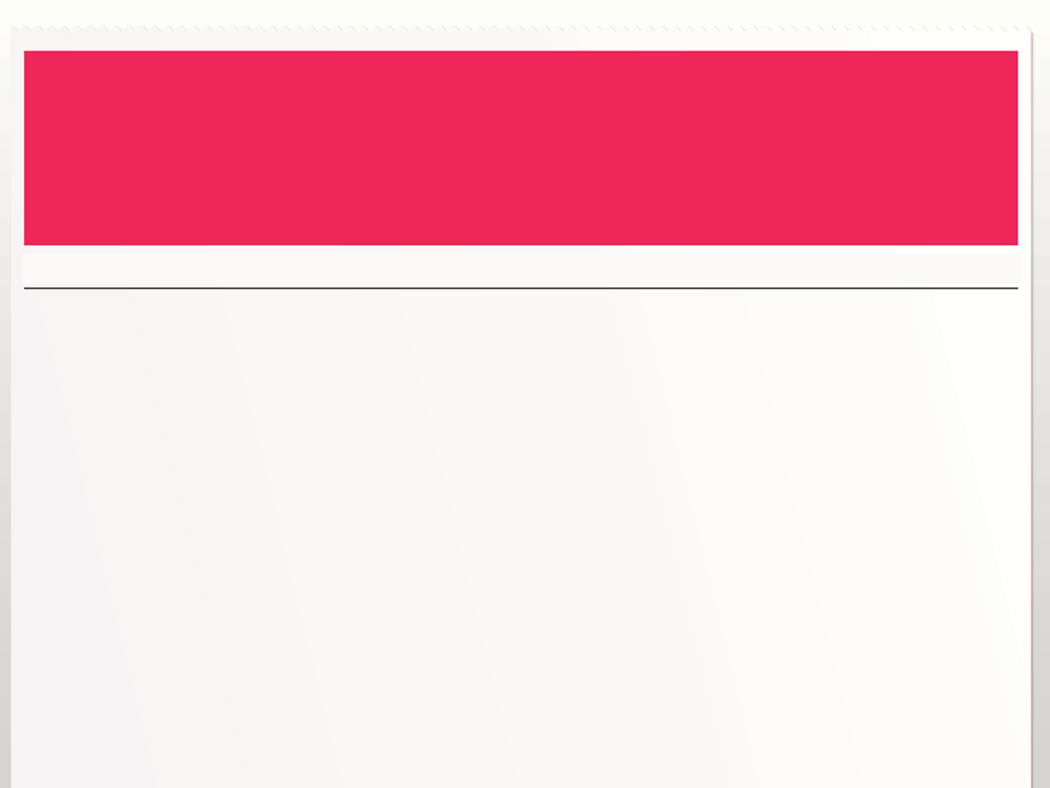 EL
QUINTO PIMIENTO
Elaborado por la clase de grado 5 de Liberty Elementary school.
Septiembre 2014
INSERT YOUR HEADLINE HERE
In libris graecis appetere mea. At vim odio lorem omnes, pri id iuvaret partiendo. Vivendo menandri et sed. Lorem volumus blandit cu has.Sit cu alia porro fuisset. 
Ea pro natum invidunt repudiandae, his et facilisis vituperatoribus. Mei eu ubique altera senserit, consul eripuit accusata has ne. Ignota verterem te nam, eu cibo causae menandri vim.
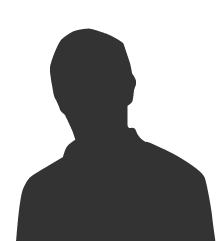 Lexington. Kentucky. USA